University of Wisconsin-Platteville2018-2019 CSC CI Team
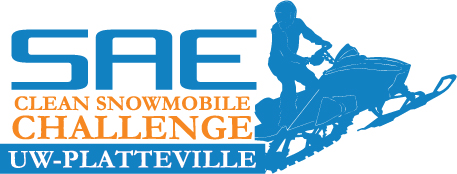 Presenters:
Erik Laskowski
Donald Hershaw
1
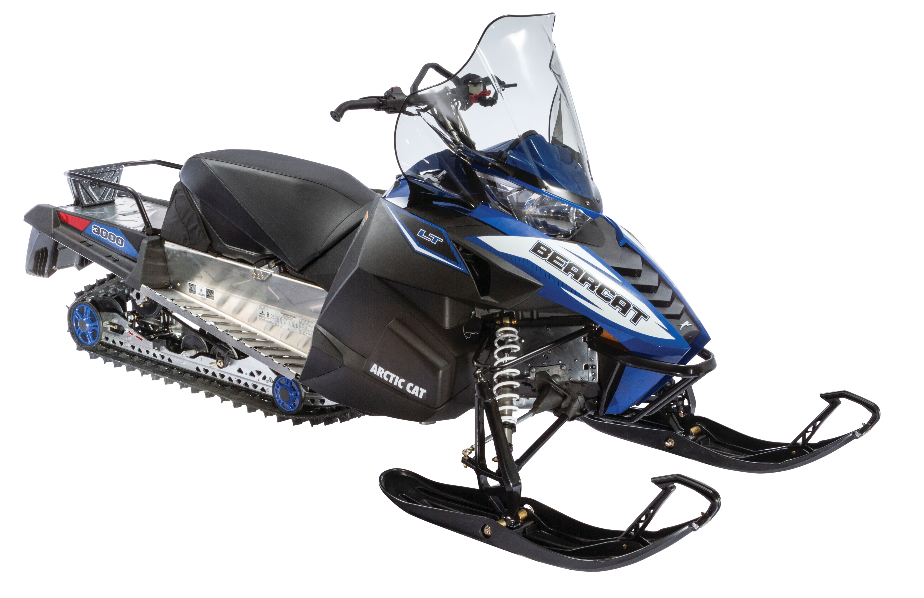 Platform Choice
Chassis: 2017 Arctic Cat Bearcat 3000 LT
2
Design Strategy
Clean
Engine selection
Diesel Oxidization Catalyst 
Diesel Particulate Filter
Quiet
Undercoating
Sound dampening foam
Efficiency
Driveline improvements
Emissions targeting
Fuel Compatibility 
Bio Diesel 0-9%
User Friendly
Ergonomic rider position
Simple display and controls
Motor reliability
Adjustable suspension
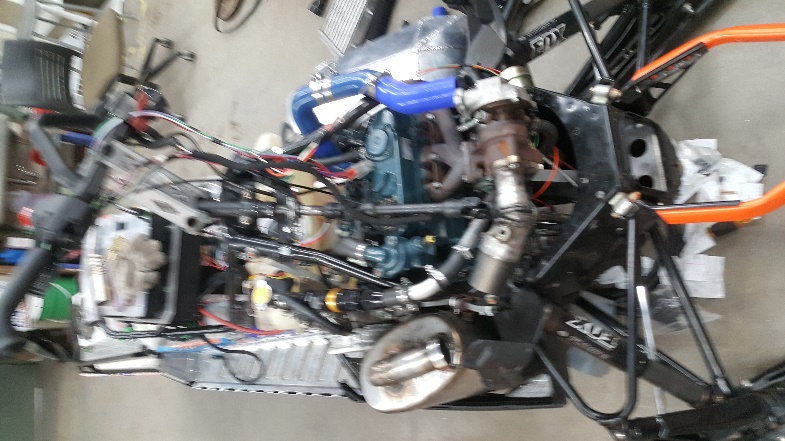 3
Consumer Appeal
Low Maintenance
Belt drive
Engine oil life
Low Operating Cost
Fuel mileage
Comfort
Reliability
Engine life
Mechanical fuel pumps
Cold Start
Performance
Towing capabilities
GPS speedometer
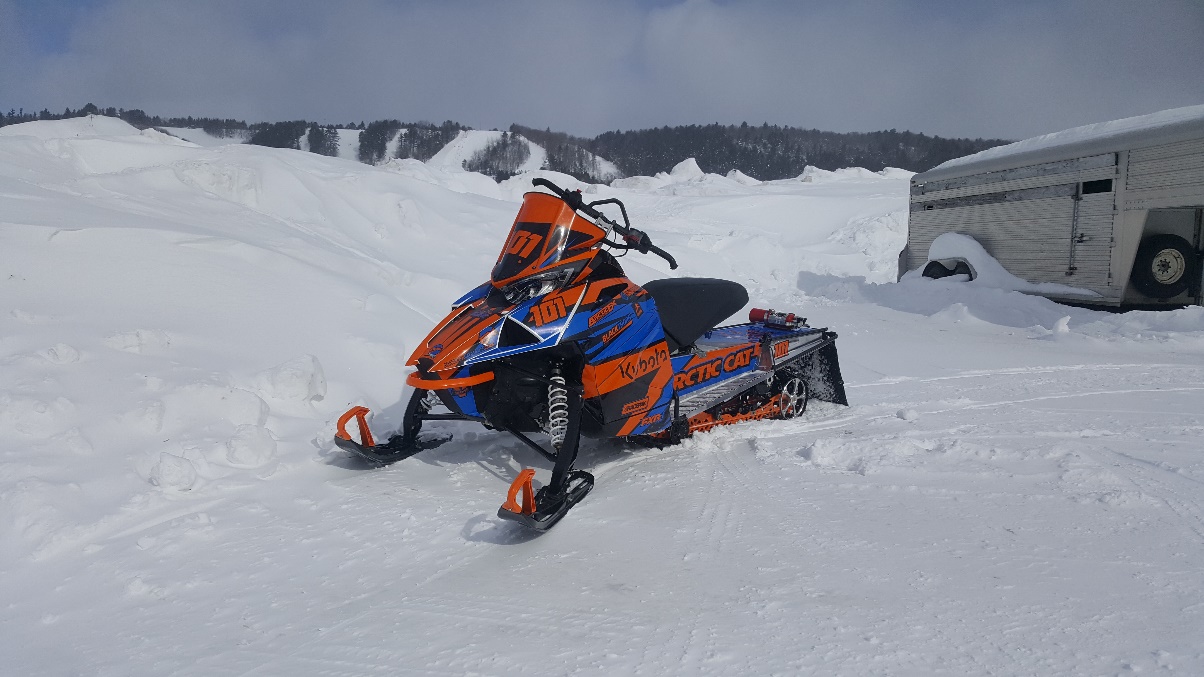 4
Dealer Appeal
Manufactures
Designed for ease of manufacturing
Expandable market 
Sales
Marketable to consumers 
Aesthetics
Performance
Work horse styling
Service
Readily available parts
Ease of maintenance
Simplicity
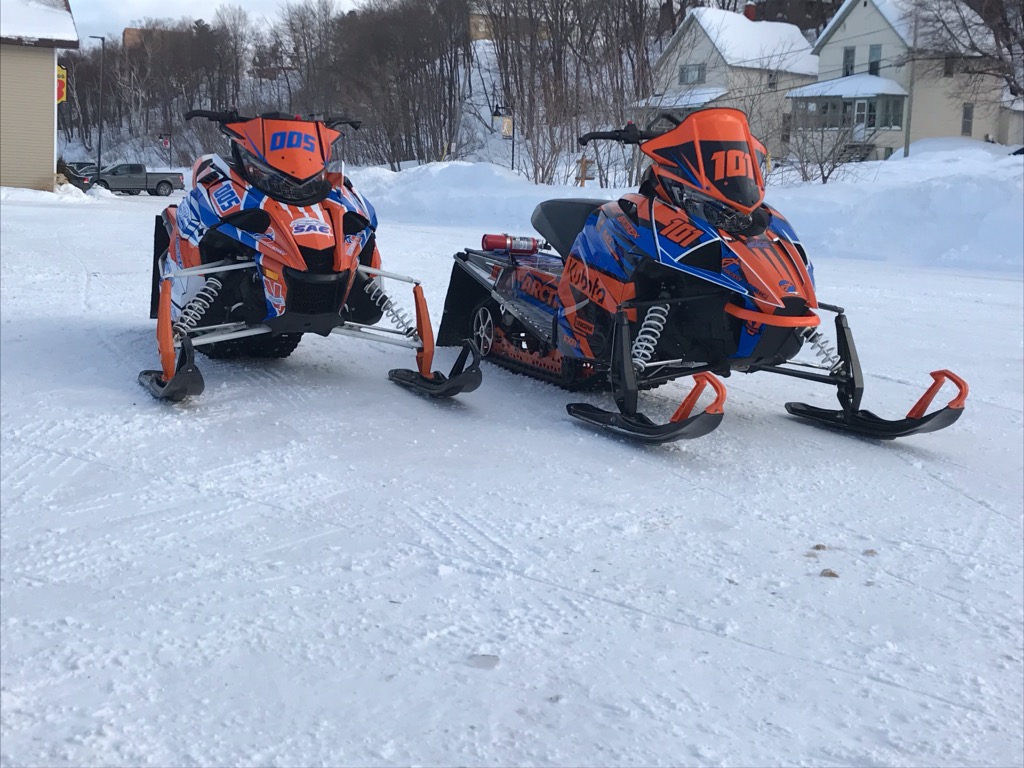 5
Engine Selection
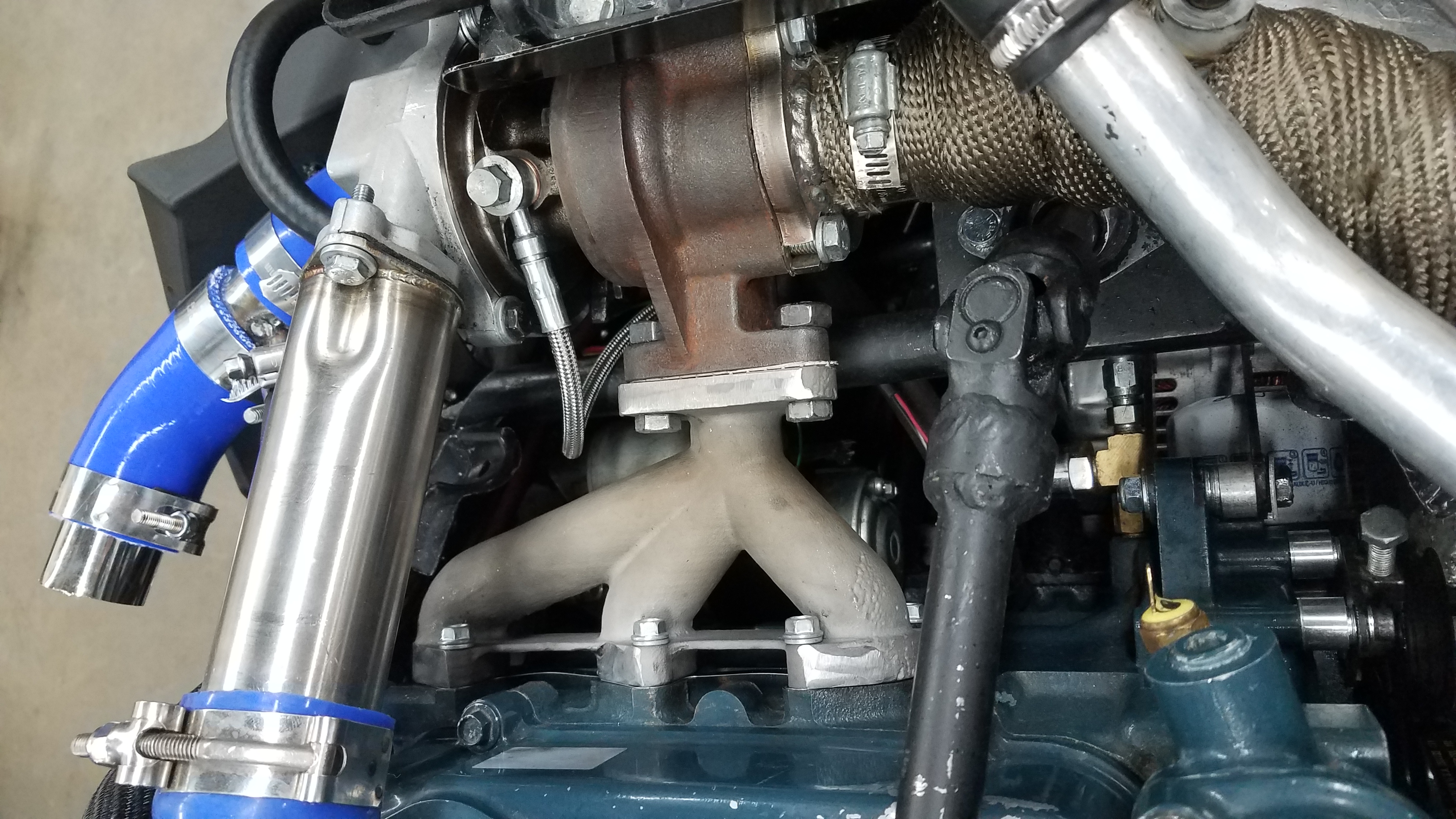 Kubota D902 
3600 rpm model
Indirect Injection
Average 24 hp
Mechanical lifter pump and high pressure pump
Overall dimensional size
Dry weight of 159 lb
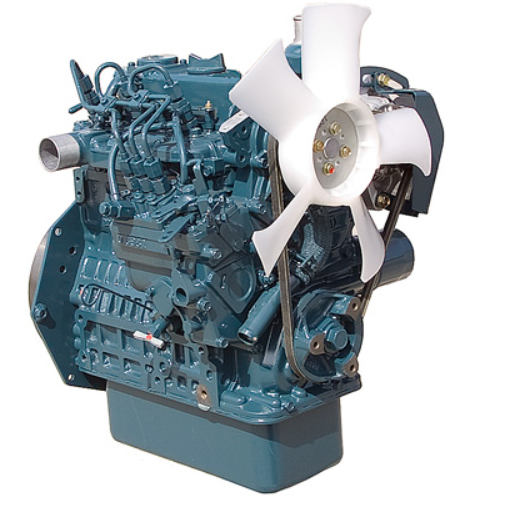 6
Engine Tuning and Calibration
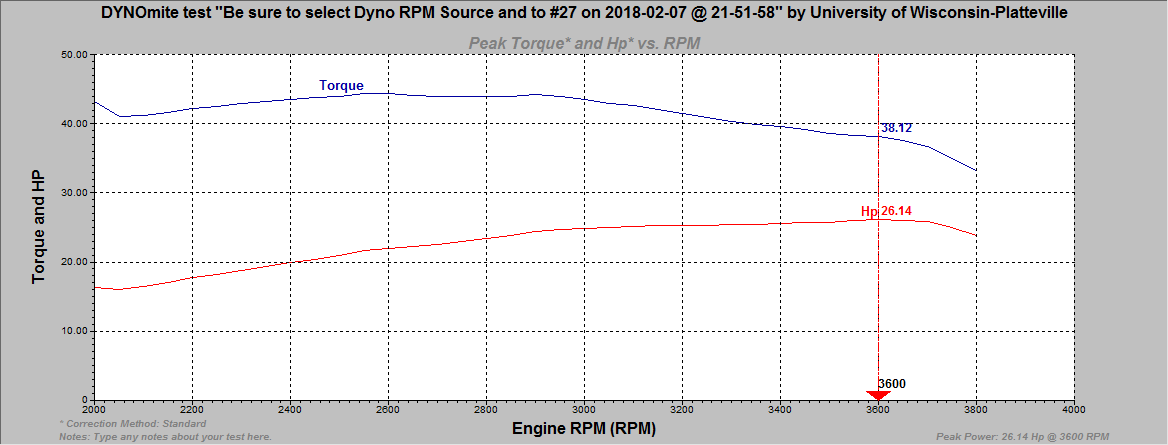 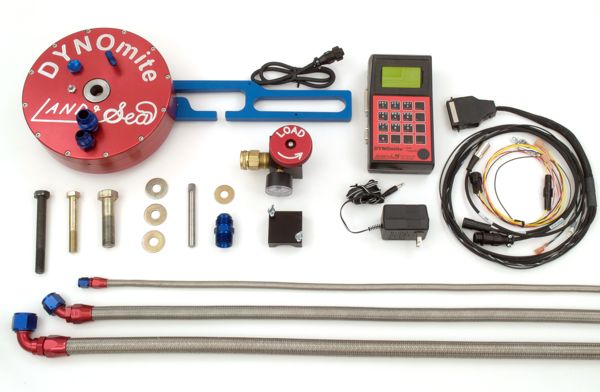 DYNOmite Water-Brake Dynamometer
Exhaust Gas Temperature
EMS Emissions Analyzer
7
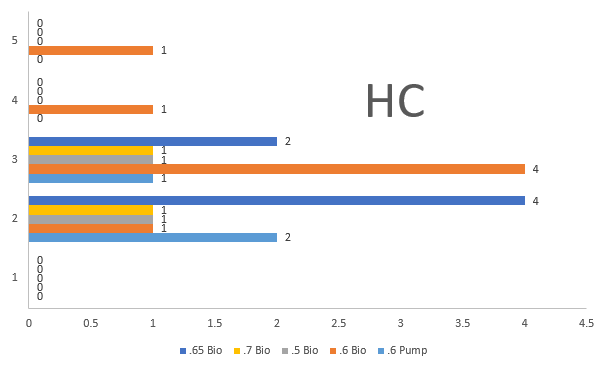 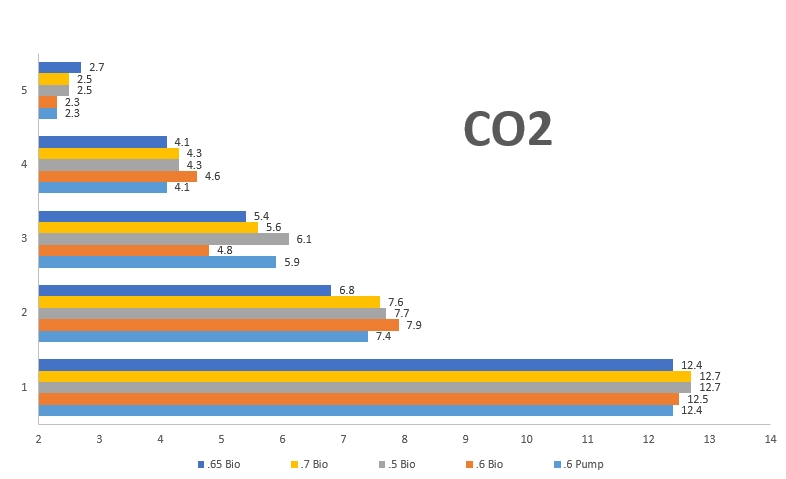 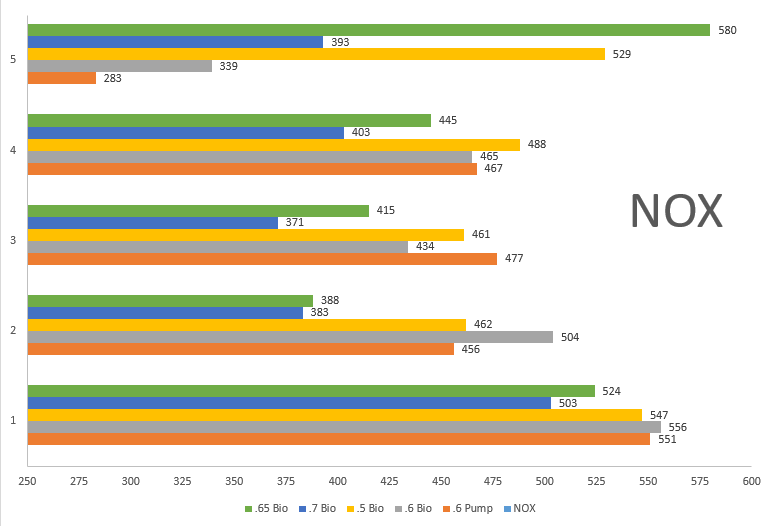 8
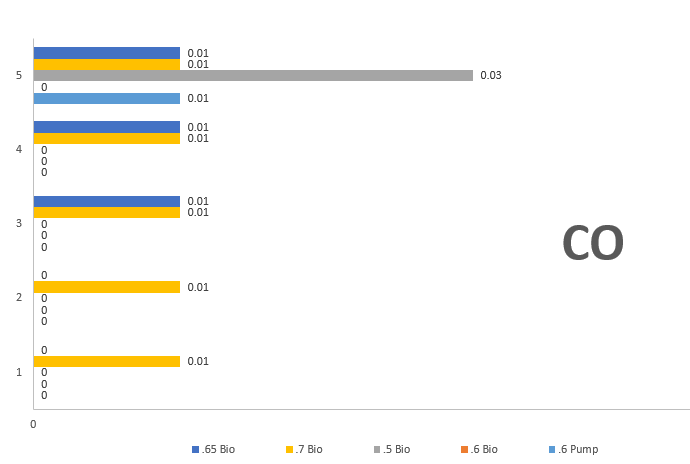 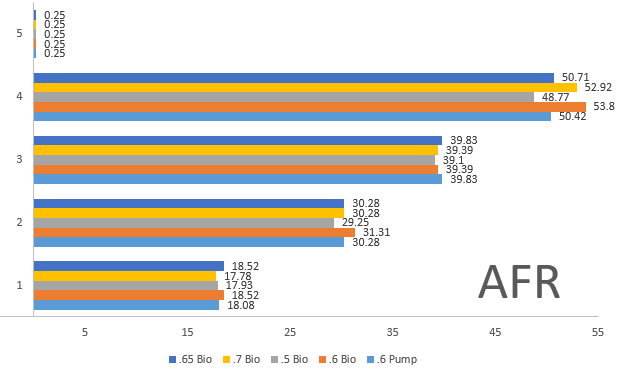 9
Flow Bench Testing
SuperFlow 750
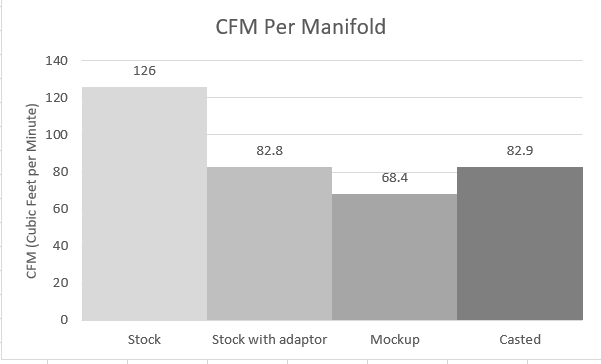 10
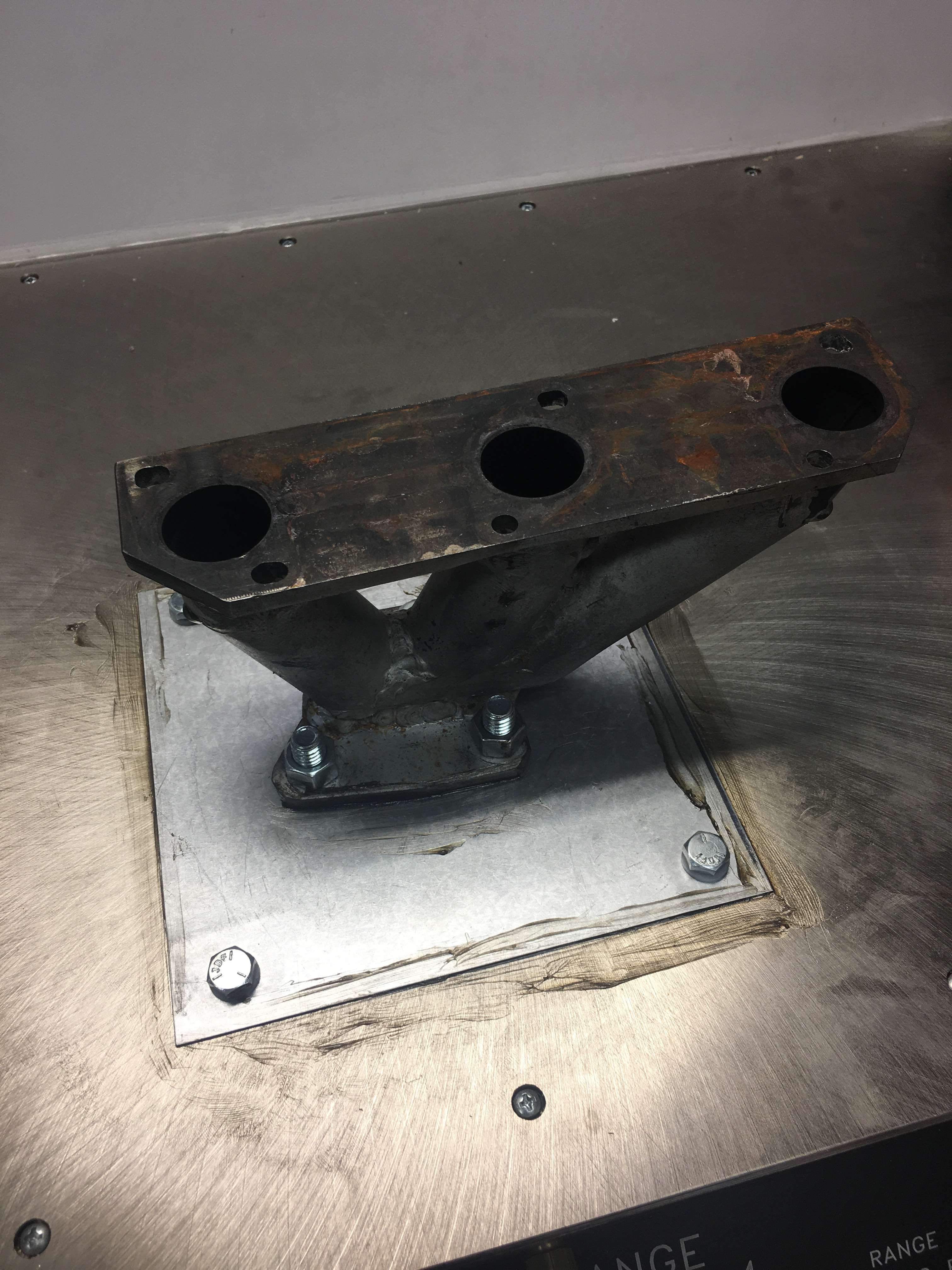 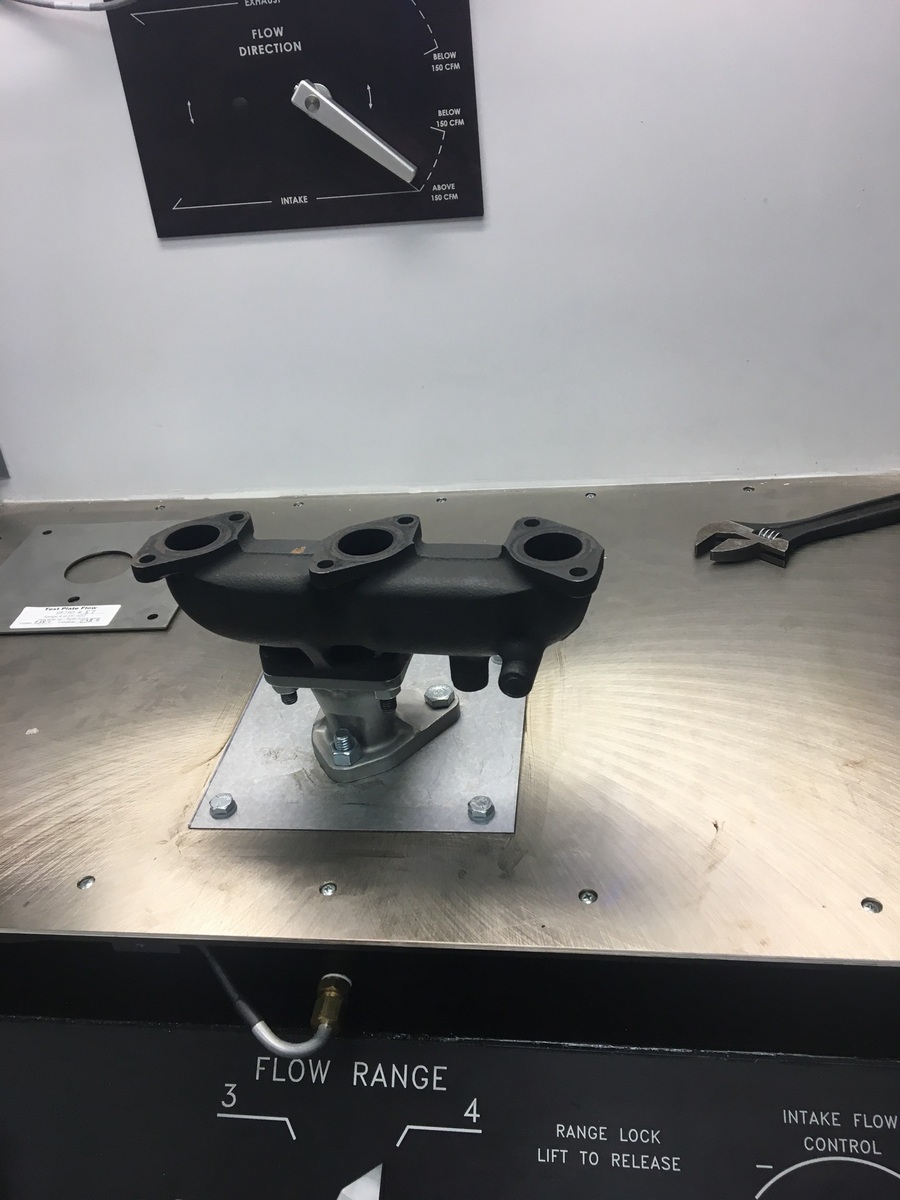 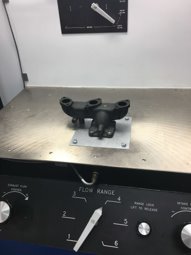 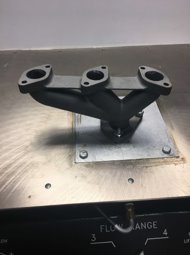 11
Exhaust System
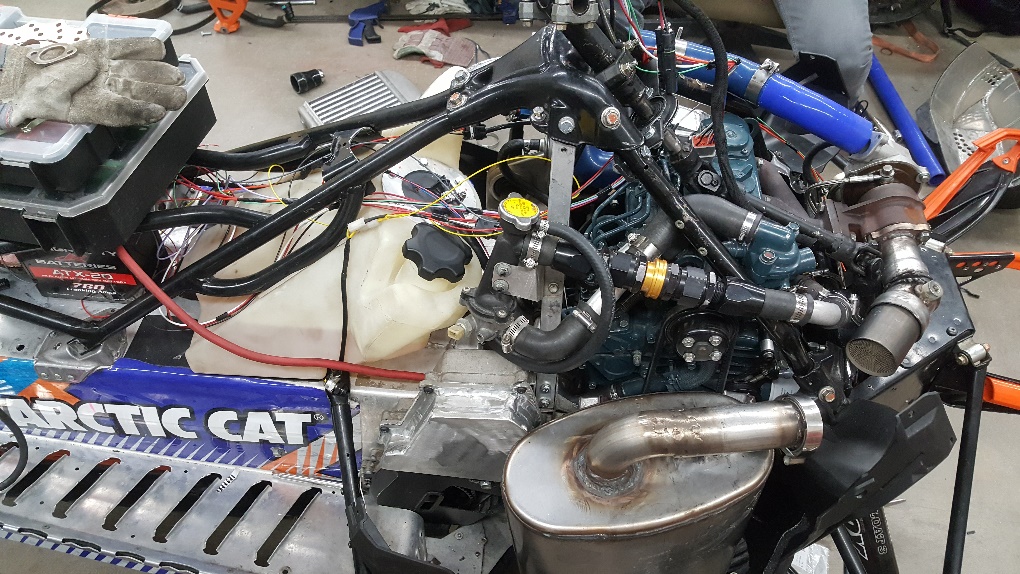 Reducing Emissions
Diesel Oxidation Catalyst
Diesel Particulate Filter implemented in stock muffler
Able to regenerate particulate filter.
12
Driveline Improvements
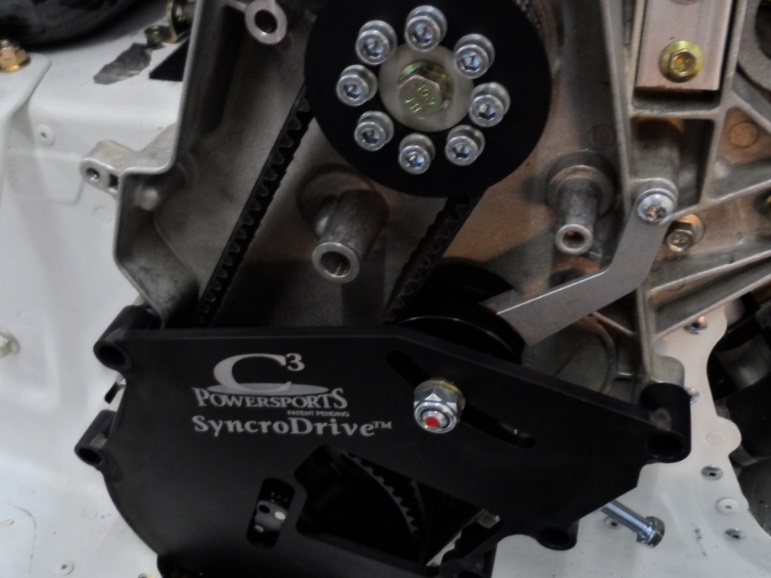 Belt Drive System
C3 Powersports
Custom 10” Rear Idler Wheels 
Graphite Infused Slides
Camso Track
Introvert Driver
Reduced number of bogie
Wheels.
Multiple anti stab kits
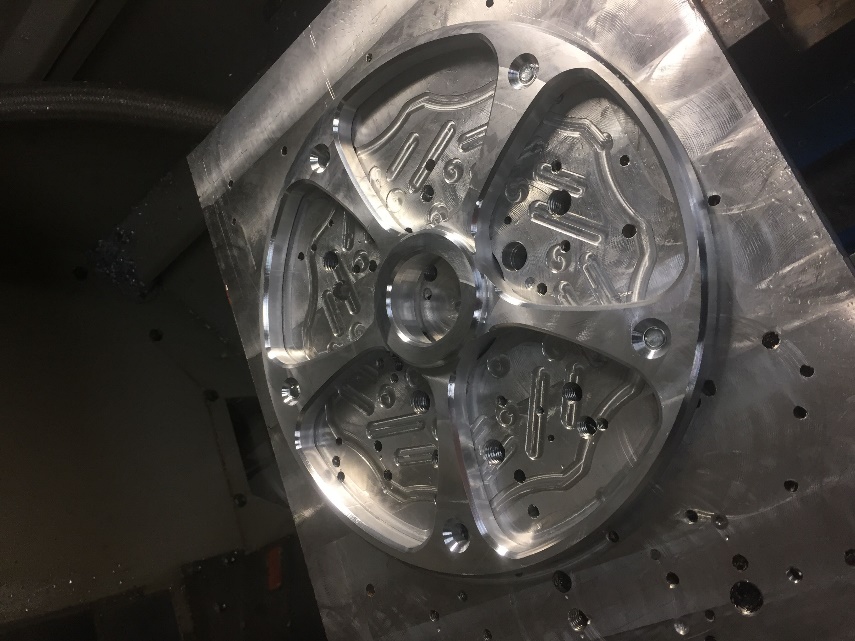 13
Sound Attenuation
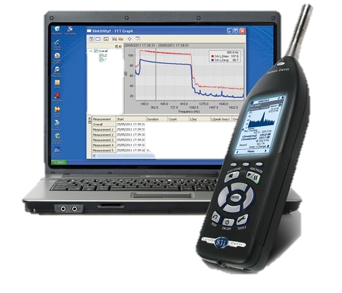 Introvert VS Extrovert
Ported Track
Bogie wheels staggered and phased
Undercoating
Sound dampening foam
J1161
Quiet ramps
14
MSRP Value
Estimated Value $14,349.59
$4,149.78 value over stock Bearcat 3000 LT
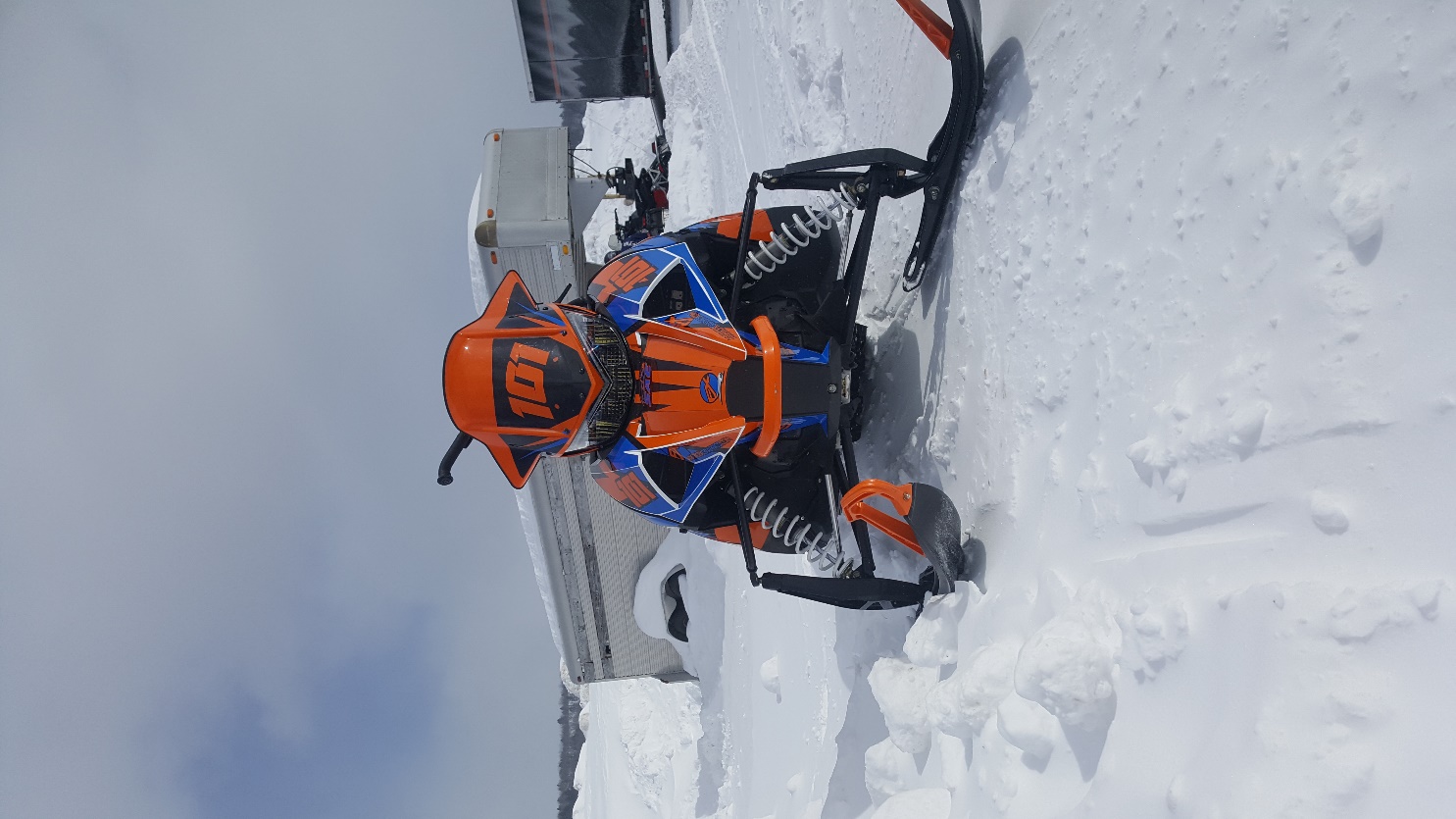 Summary
Consumer Benefits
Reliable
Competitive Cost
$14,349.59 USD MSRP
Dealer Benefits
Environmental Benefits
Low Emissions
Quiet
Fuel Efficient
16
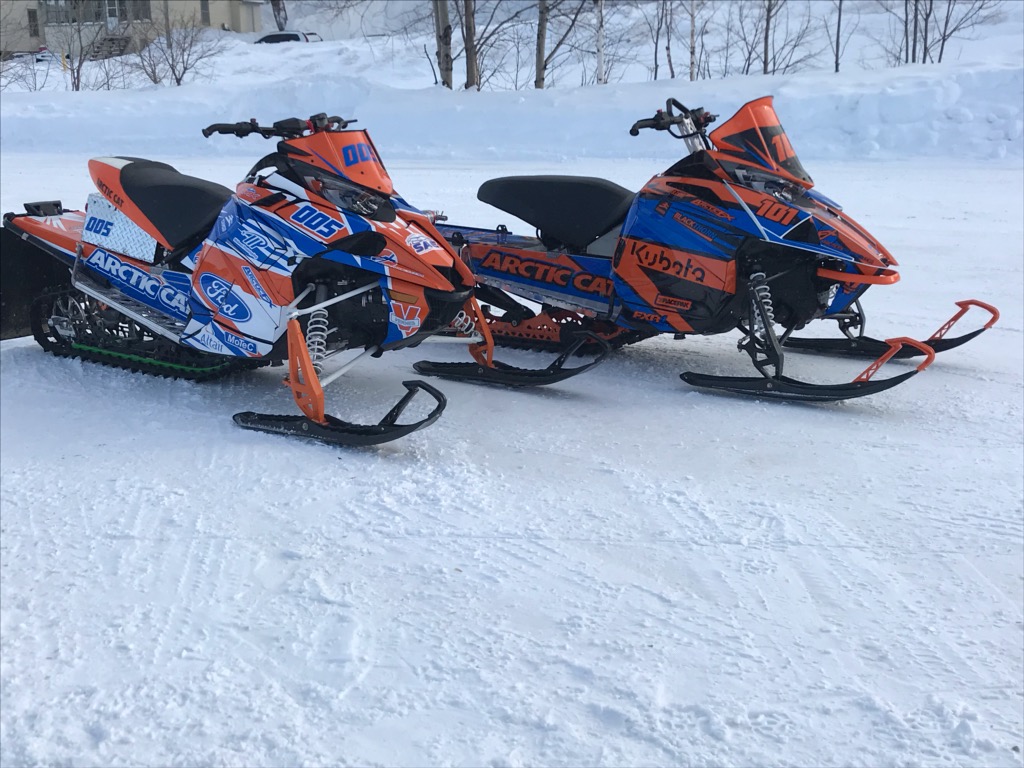 Thank You!
Questions?
17